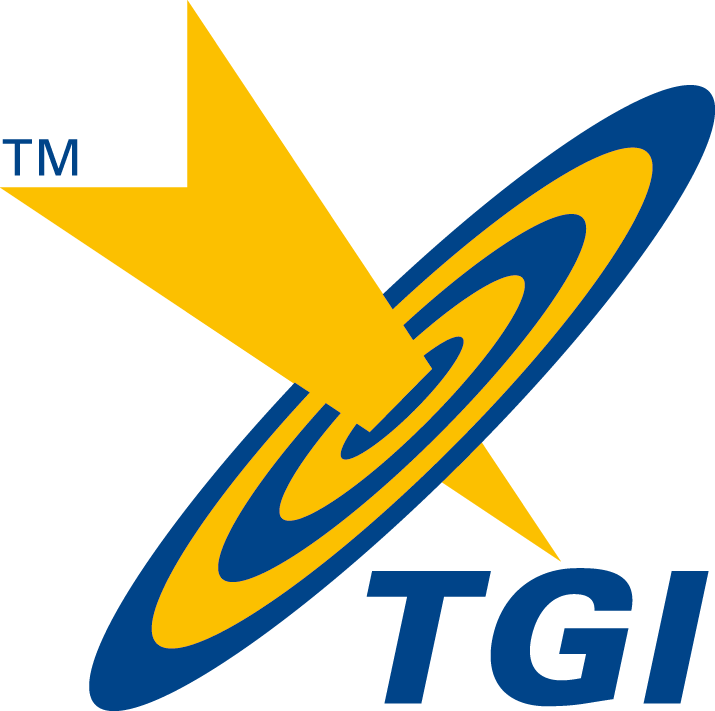 UAE Sports
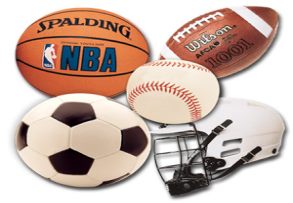 Introduction:
Launched in 2011, TGI UAE Sports combines the full UAE integrated TGI database with Sports Monitor’s detailed information on Sports Interests Played Sports, watched or followed sports in media.
A collection of lifestyle statements focusing on the sports attitudes of the regional consumers have been  integrated with the large base of available statements in the mainstream TGI survey database.
The survey was initially conducted in UAE and a data FUSION operation was carried out using the standard protocol to fuse  Sports survey data.
( total sports sample n=1000)  into the total sample of the Sports fans target group in the consolidated TGI database at (n=4000).
For stakeholders, TGI Sports in the region provides an opportunity to take a far more scientific approach to the world of sports marketing.
What TGI UAE Sports offer ?
79 % of adults in UAE are interested in sports & 60 % practice one or more sports disciplines.
2 out of every 5 CSD consumers in UAE are interested in Football/Soccer
43 % of Arab adults in UAE followed FIFA world cup in the media.
19 % of credit card owners sourced information on internet to purchase sports gears, apparel and equipment.
We can find out…
How consumer behavior and attitudes towards sports can impact on brand consumption.
How sports brands may be compared and connected to other 5000 consumer brands in different categories across the region.
Depth of linkage to vast world of media lifestyles and product purchasing information on the Target Group Index.
Match practice
SponsorBrand
TargetConsumer
Provides Sponsorship planners an opportunity to exploit a relationship between their target consumer and a sports property 

TGI Sports extends the reach of  TGI mainstream survey into the sports properties of the region offering a rare depth of insight.
Different sports disciplines can be featured and compared side-by-side with TV, press and the internet etc as if they were different media vehicles, using the media neutral quintiles.

Young men (15-39) are regarded as quite difficult to reach, and the MNQs back this up: they are less likely to be among the heaviest consumers of the mass media whereas Cinema, the Internet and Sport score very well: a third of this group find themselves in the top consumption quintile for each vehicle.

Football enjoys the strongest relationship overall: over half (55%)of 15-29 Men are extremely interested in the game. Further down the list, cricket and golf have their passionate hardcore, but overall interest levels are below 28%. Other sports have good levels of interest but lower passion. Obviously the decision on which sport to pursue would be a combination of overall scale, and the strength of relationships found there.
SportsProperty
[Speaker Notes: Aside from sheer audience delivery, sponsorship planners are looking for an opportunity to exploit a relationship between their target consumer and a sports property.

In order to have the best chance of the brand enjoying positive take-out from the association, the fit needs to be good. There are examples of an enthusiastic sponsor brand with what looks like an inappropriate fit, such as the response to McDonalds being a global sponsor for the 2012 Games, part of whose image is about the legacy for the young.

TGI Sports+ aims to plug the gap in TGI by adding sports properties to the list.

As an example, I’ve looked at how Halifax might use sports sponsorship to reach young men with no pension provision.]
Sports Disciplines: Interest and Practice (Summary)
Heavy Users    	= Daily or 6-7 times in a week
Medium Users 	=  2-5 times in a week
Light Users     	= Less than 2 times a week
%
Which ways do they follow Sports-Top 11
Sources of Information Consulted while purchasing Sports Equipments and Fitness Gears  - Top 8
Sports Interested Population and its affinity with top media neutral quintile
Sports fans population listening to Radio are more likely to follow cricket

 Sports fans population reading monthly magazines are more likely to follow most of the listed sports except for cricket
TGI UAE Sports- Contents
A glance at the Sports topics covered in the UAE edition integrated within the mainstream survey
INTEREST
Sports Interest  
Sports Practice  
Sports Activities Interest and Practice  
How often take part or practice sports activities    

TIME
Day part \ time of the day practice sports activities in general   
Day of the week regularly practice sports activities   

PRACTICE
Place where practice regularly sport activities Type of Facility
    Incidence of sports practice with trainer  
In average week amount of time spent on practicing sport activities  
Incidence of membership of Gym/Sports Club  
Currently a member of or a subscriber to following Club   
Purpose of visiting sport club regularly   
Mode of assessment in the sport club   
How frequently is the assessment done in the sport club   
How frequently is a health check done   
Sports clothing and equipment items bought in the last 12 months   

PURCHASES
Which Sports clothing and equipment items bought in the last 12 months   
Brands of Sportive/Fitness Equipments and Gear  
Which Stores where purchase Sports and Fitness Equipment and gear in own country.
INFORMATION
Sources of Information consulted while purchasing of Sports and Fitness Equipment and gear  
Key Aspects considered during purchase of Sportive and Fitness Equipment and gear.  
Top 3 aspects ranked in order of their importance while Purchase  
Sports \ fitness activities would like to see further developed in the UAE in the future   

EVENTS
Aware of Sporting Events held in the GCC region 
Sporting Events or Tournaments in the last 12 months    
Aware of any Sports or Fitness exhibitions that took place in the UAE   
Exhibitions aware of 
 
LIFESTYLES
Sports Statements (Lifestyles)  
Likelihood to take up a Pay - TV subscription to a Sports package\Channel in the next 12 months  
Sports channels subscribed    
Will continue subscription for the next 12 months  
How much Spend in the past 3 months for sports  
Which ways do follow sport    
How often do follow sport by